Measures of central tendency
&
Measures of dispersion
1- Measures of central tendency
We will examine :
•Mean
•Weighted Mean
•Median
•Mode
Measure of Central Tendency
A Measure of Central Tendency is a  value that represents a typical, or central,  entry of data set.
The three most commonly used
of central tendency
•Mean
•Median
•Mode
First:   The Mean
The Mean of Ungrouped Data
The Mean of a data set x 1, x2 ,...,xn is the  sum of the data entries divided by the  numbers of entries.
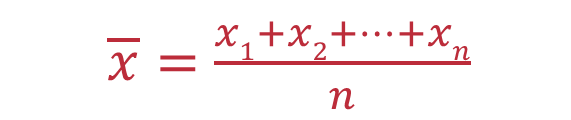 or
:
Example 
Find the mean of the given data:

60,72,40,80,63
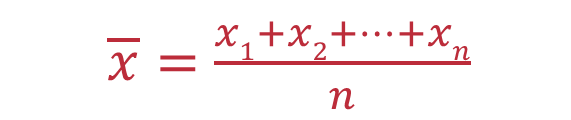 x  60  72  40  80  63  315  63
5	5
:
Example 
Find the mean of the given data:

45, 36, 22, 23
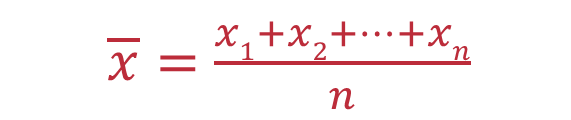 x  45  36  22  23  126  31.5
4              4
Some advantage of using the mean:
Most frequently used in the statistics.

2.It takes every entry into account. 

3.It is easy to understand and to
compute.
:
Some disadvantage of using the mean
Affected by extreme values. Since all
values enter into the computation.
It can’t be calculated with the open table.
It can’t be used with qualitative data.
Example
 
The mean of the data1,2,3,3,2,2,3,100
14.5is
Second:
The Weighted Mean
The Weighted Mean
The mean of a data set x1, x2 ,..., xn whose Is 
entries have varying weights w1, w2 ,..., wn .
A weighted mean is given by:
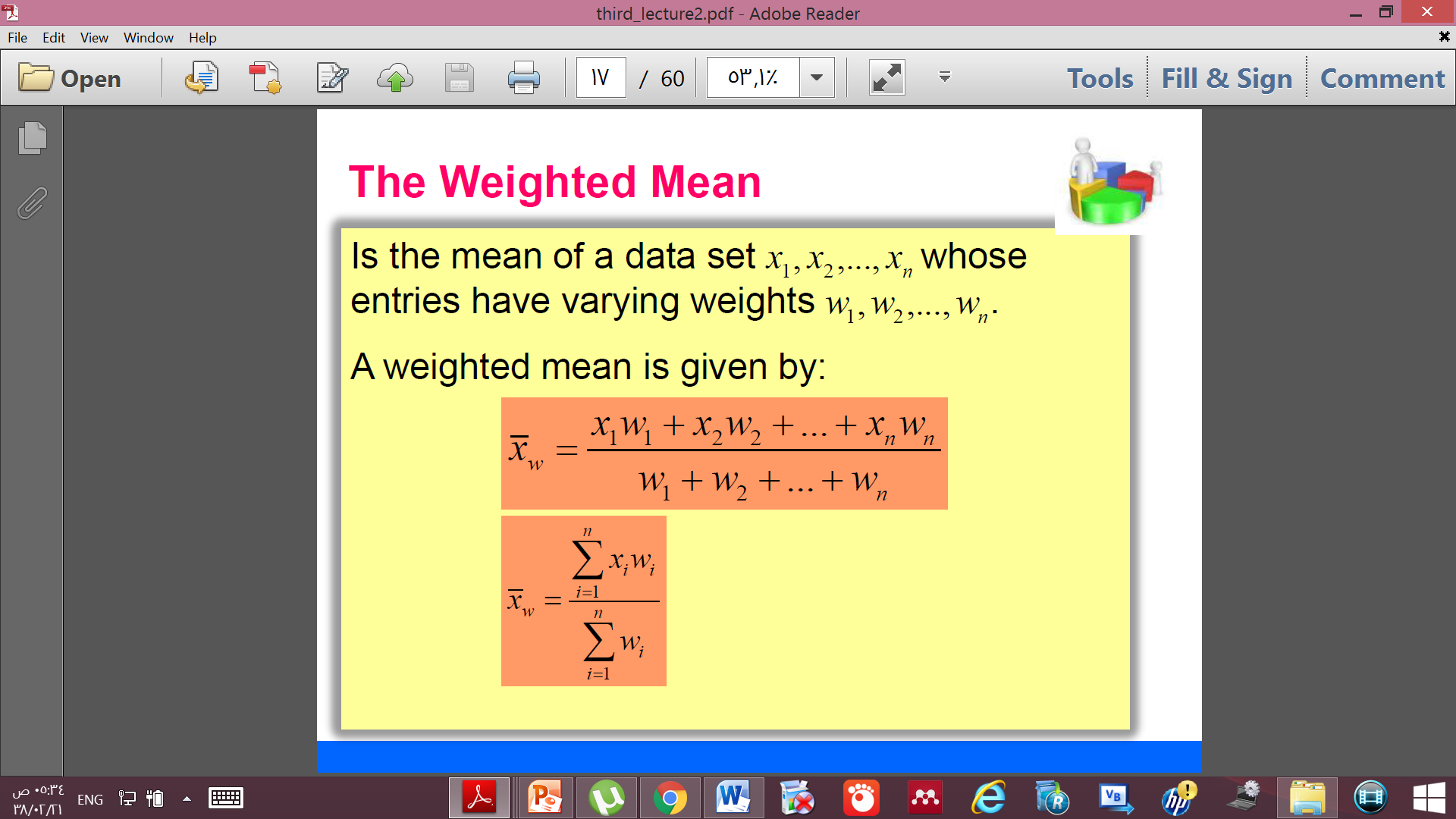 Example
Find the weighted meanxw of student’s  marks in four curses if we have the  marks 62, 73, 85, 76 and the study hours for  these curses are 3, 2, 4, 3 respectively.
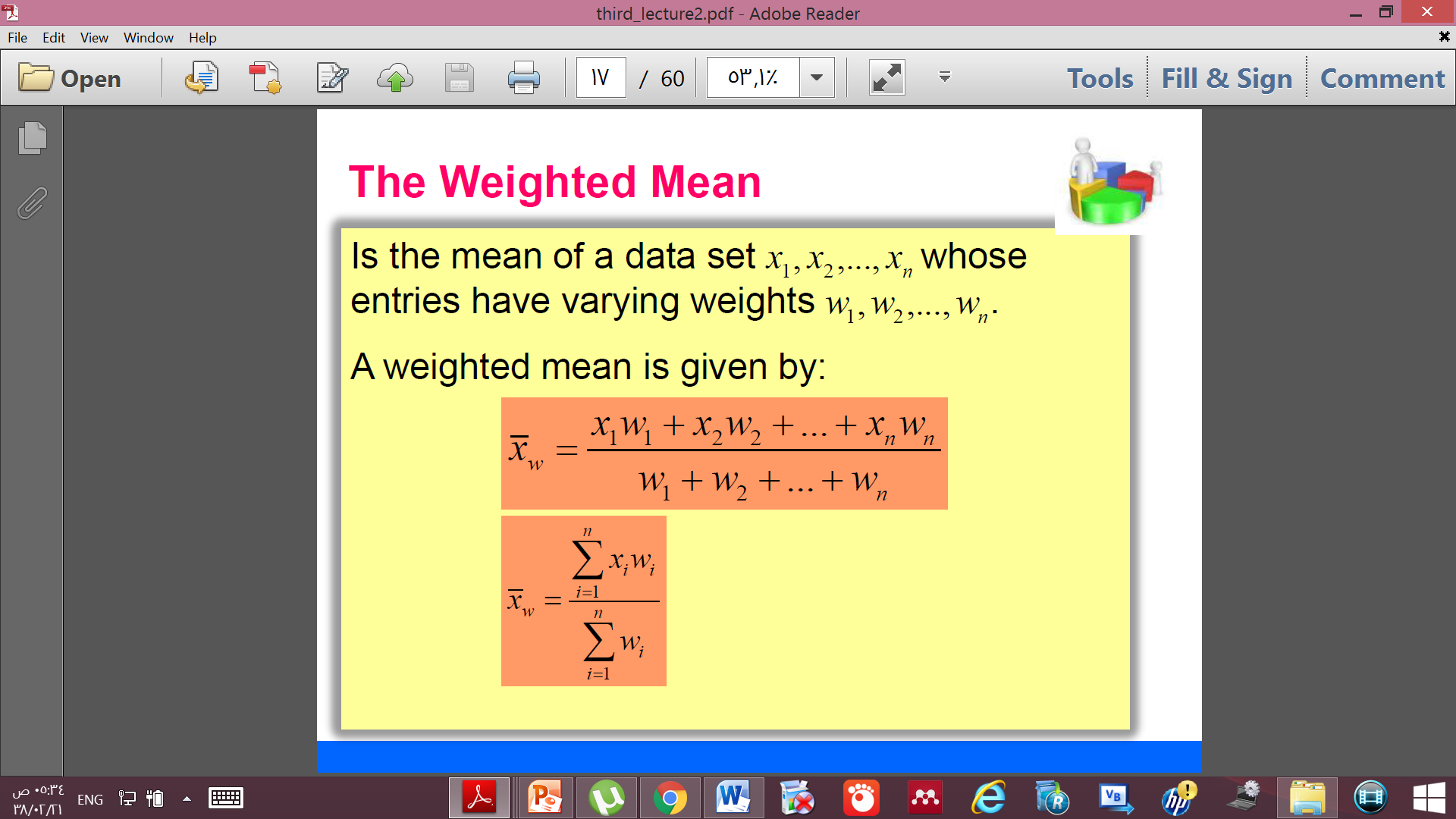  62  3  73  2  85  4+763  900   75
3+2+4+3	12
x
w
Example
Find the weighted meanxw of student’s  marks in three curses if we have the  marks 40,70,65 and the study hours for  these curses are 2,3,4 respectively.
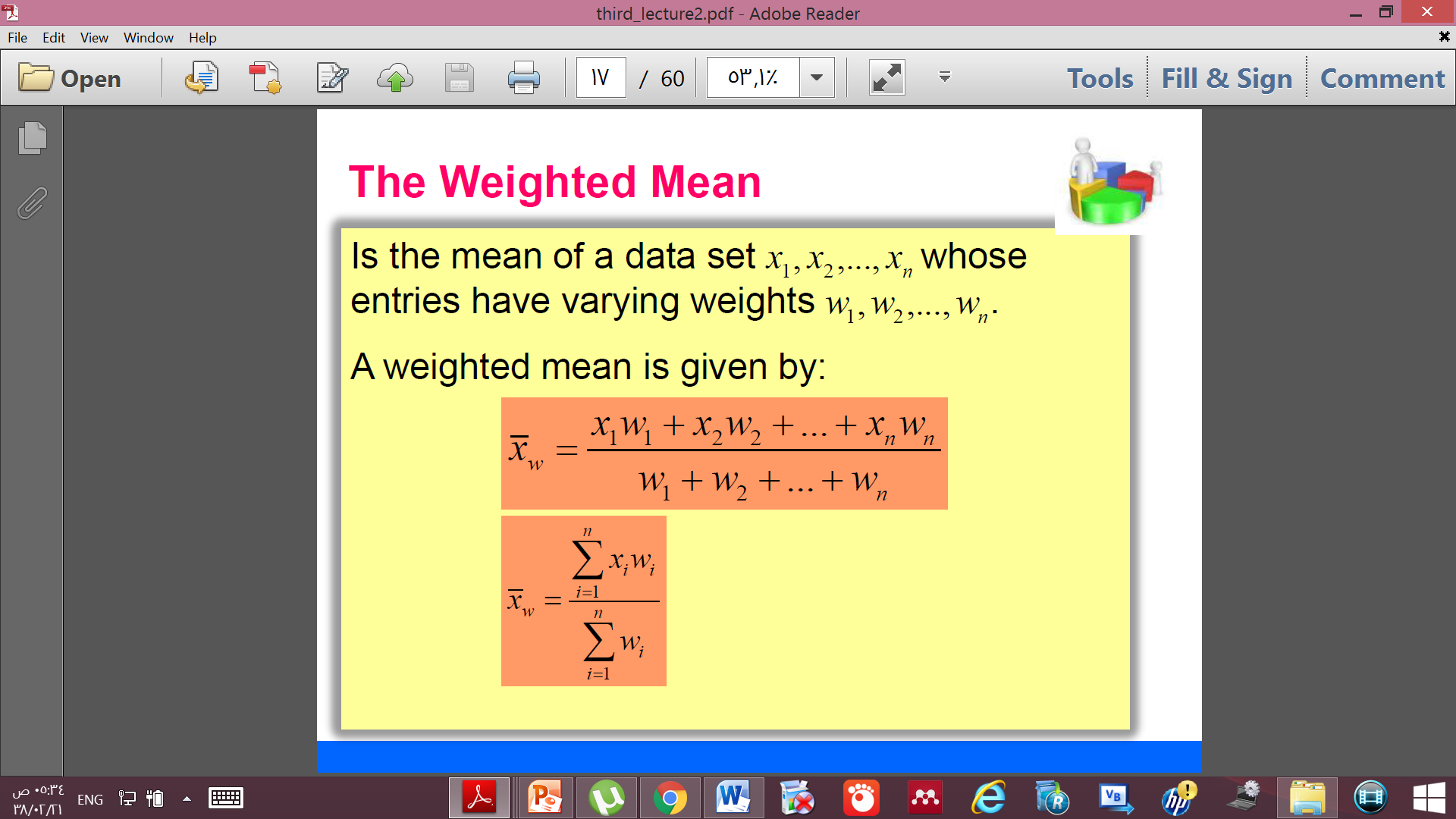  40  2  70  3  65  4  550  61.11
2  3  4	9
x
w
Third:
The median
The median:
The median of a data set is the  value that lies in the middle of the data  when the data set is ordered.
The median of a data set:
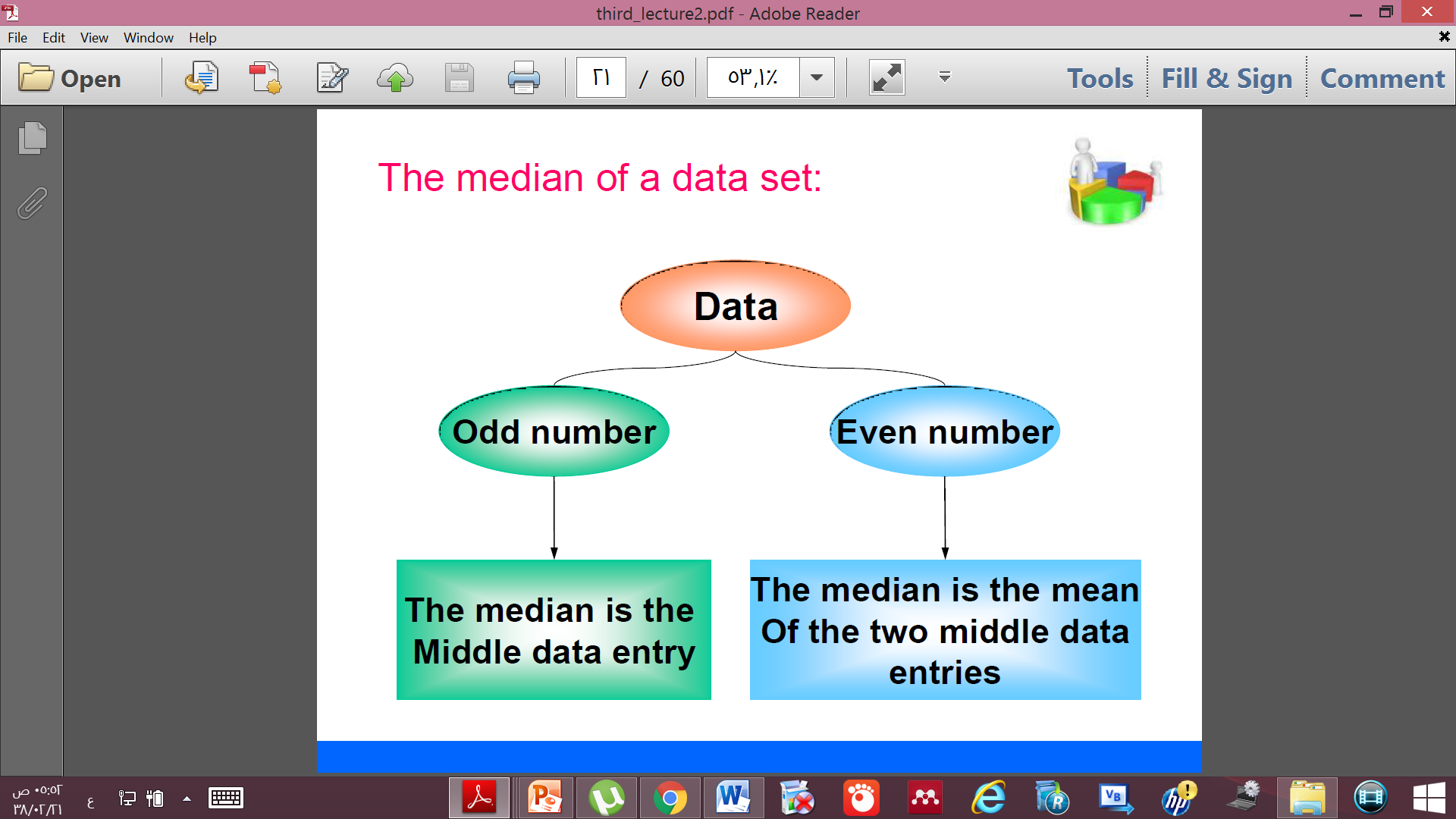 Example
Find the median of the student’s marks
60,72,40,80,63 :
First order the data
40,60,63,72,80


The median
Example 
Find the median of the student’s marks
72,60,72,40,80,63 :
First order the data
40,60,63,72,72,80


Med	 63  72  67.5
2
Some advantage of using the median:
Don’t affected by the extreme values.
It can be calculated with the open
table.
It can be used with qualitative data.
Example 
Find the median of A,A,B,C,D
Med
Some disadvantage of using the median:
It don’t takes every entry into account.
It is not easy to use in statistical  analyses.
Fourth:
The mode
The mode
The mode of a data set is the data  entry that occurs with the greatest  frequency.
Finding the mode of a data set
Example 

Find the mode of the given data:
2,6,9,4,6,10,6
Mod 6
Example 
Find the mode of the given data:
4,2,7,4,7,10,7

Mod  7
Example 
Find the mode of the given data:
4,7,4,7,8,9,7,4,10

Mod  7,4
Example 
Find the mode of the given data:
4,9,8,12,11,7,15
There is no mode
Example 
Find the mode of the given data:
4,4,5,5,6,6,7,7
There is no mode
Some advantage of using the mode:

Don’t affected by the extreme values.
It can be calculated with the open frequencies
table.
It can be used with qualitative data.
It is easy measurement.
Example 
find the mode A,A,B,C,D
Mod  A
:
Some disadvantage of using the mode


It don’t takes every entry into account.
2. Some data have no mode.
Example:
Find the mean, median, and the mode of these  data , Determine which measure of central  tendency is the best to represent the data?
The mean:
475

 23.8
20
Sort the data from lowest to highest values
Median
Med	 21  22  21.5
2
Mod  20
Mode
Mean
x  23.8
It is the best
2- Measures of dispersion
We will learn about:
-Range
-Variance 
- Standard  Deviation
4-Coefficient of variance
First:  
The Range
Definition of range:
The range of a data set	is the difference between  the maximum and the minimum data entries in  the set.
R = maximum data entry – minimum data entry
Example
Calculate the range of marks of the students:  82,	40,	62,	70,	30,	80
Solution:
R = maximum data entry – minimum data entry

R  82  30  52
Advantages of the range :
•It’s easy to calculate
•It gives a quick idea about the nature of data,  often used in quality control and describe the  weather.
Disadvantages of the range :
•It uses only two entries from the data set. 
 •Affected by extreme values .
Thank you